1
C# - Razor Pages
IT College, Andres Käver, 2018-2019, Fall semester
Web: http://enos.Itcollege.ee/~akaver/csharp
Skype: akaver   Email: akaver@itcollege.ee
2
Views – passing data - loosely typed
ViewData or ViewBag - collection of data
Accessible both in code and in views
ViewData – string based dictionaryViewData[”key”] = someObject;
ViewBag – dynamic object collectionViewBag.otherKey = fooObject;
ViewBag uses ViewData for its actual object storage.So you can mix and match them.ViewData[“foo”] = “bar”;ViewBag.foo = ViewBag.foo + “barbar”;
No intellisense support, needs casting (except strings)
3
Views – Razor syntax
Razor is markup syntax for embedding server based code into web pages.
Razor syntax – Razor markup, C# code and HTML
Default language in razor is HTML
@ symbol is used to transiton from HTML into C#
Razor expressions – any output is rendered to html output
Implicit – generally spaces are not allowed<div>@DateTime.Now</div><div>@DoSomething(”Hello”, ”World”)</div>
Explicit - @(…C#...) - spaces are ok<div>@(DateTime.Now - TimeSpan.FromDays(7))</div
4
Views – Expression encoding
C# expressions in Razor are converted to string (.ToString()) and html encoded.
If C# expressions evaluates to IHtmlContent, then it is not encoded and rendered directly
Use html Raw helper to write out unencoded content
@Html.Raw("<span>Hello World</span>")
5
Views – Razor code blocks
@{
    var inCSharp = true;
    <p>Now in HTML, was in C# @inCSharp</p>
}
@{ … c# statement; .... }
Default language in code block is C#
Using html inside code block transitions language back to html
Explicit transition to html
Use razor <text></text> tags
Single line transition - @:
@for (var i = 0; i < people.Length; i++)
{
    var person = people[i];
    @:Name: @person.Name
}
6
Views – control structures
@if (value % 2 == 0)
{
    <p>The value was even</p>
}
else if (value >= 1337)
{
    <p>The value is large.</p>
}
else
{
    <p>The value was not large and is odd.</p>
}
Conditionals
@if, else if, else
@switch
Looping
@for
@foreach
@while
@do while
Compound
@using
@using (Html.BeginForm())
{
    <div>
        email:
        <input type="email" id="Email" name="Email" value="" />
        <button type="submit"> Register </button>
    </div>
}
7
View - Comments
@{
    /* C# comment. */
    // Another C# comment.
}
<!-- HTML comment -->
Razor supports C# and HTML comments.


Razor comments @* …. *@
@*
 @{
     /* C# comment. */
     // Another C# comment.
 }
 <!-- HTML comment -->
*@
8
View – Razor directives
A directive will typically change the way a page is parsed or enable different functionality within your Razor page.
@page
@using
@model
@inherits
@inject
@functions
@section
9
Views - directives
@using System.IOadds using to the generated code
@model SomeModelTypepublic class _Views_Test_cshtml : RazorPage< SomeModelType>
@injectEnables you to inject a service from your service container into your Razor page for use.
@sectionUsed in conjunction with the layout page to enable views to render content in different parts of the rendered HTML page.
10
Views – directives
@functions { // C# Code }
@functions {
    public string GetHello()
    {
        return "Hello";
    }
}

<div>From method: @GetHello()</div>
11
Vies - Layout
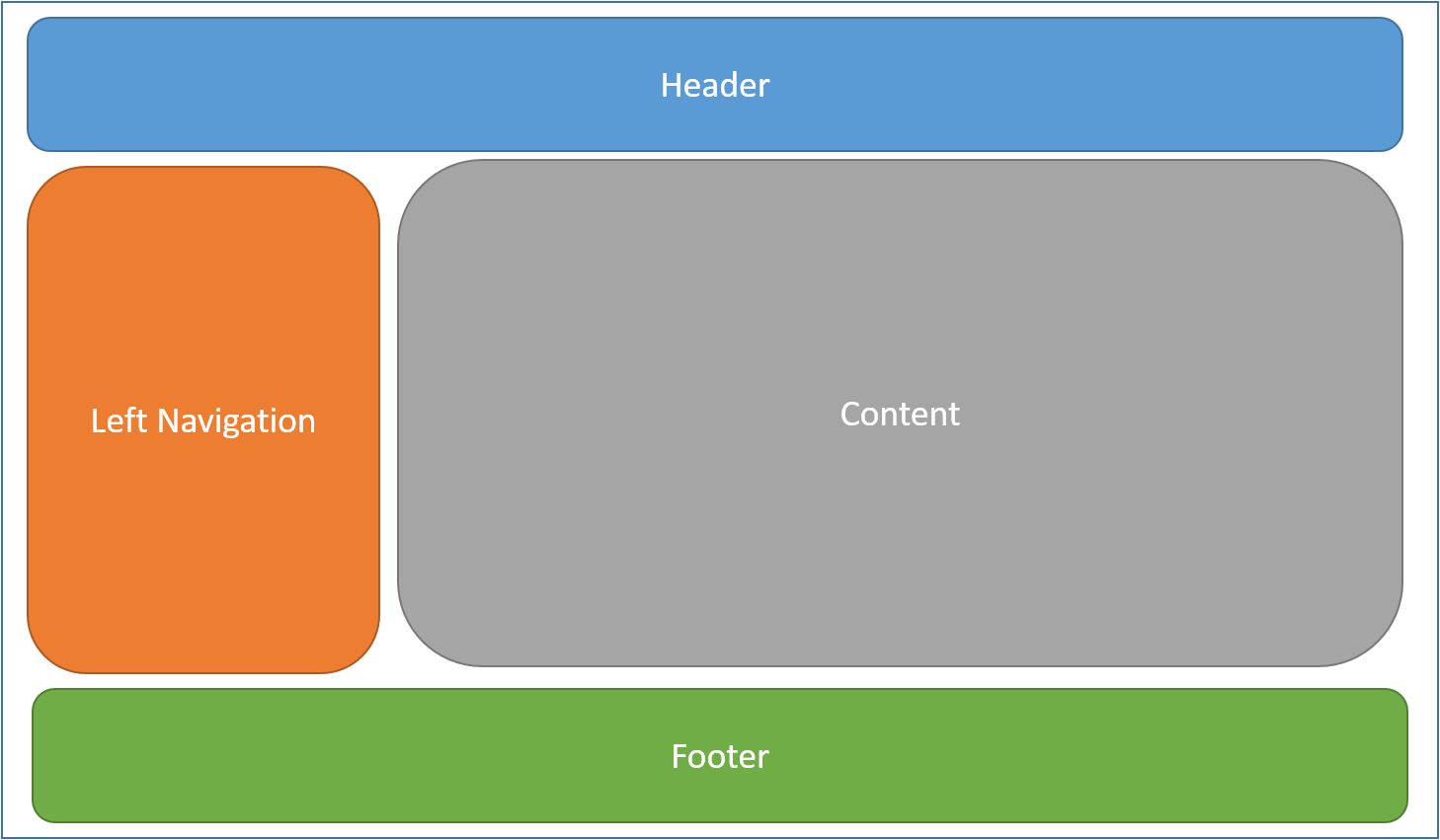 Most web apps have a common layout that provides the user with a consistent experience as they navigate from page to page.
12
Views - Layout
Default layout is namedPages\Shared\_Layout.cshtml
Specifying an layout
Can use partial name or full path
Every layout must call RenderBody()Wherever RenderBody() is called, contents of the view will be rendered.
@{
    Layout = "_Layout";
}
13
Views - Section
Defining placeholder in layout file @RenderSection("Scripts", required: false)
Then define the section in view
@section Scripts {
    @{await Html.RenderPartialAsync("_ValidationScriptsPartial");}
}
14
Views – shared directives
Directives can be placed in file_ViewImports.cshtml
Supports only these:@addTagHelper@removeTagHelper@tagHelperPrefix@using@model@inherits

Pages\_ViewImports.cshtml is shared location for all views
@using WebApp
@using WebApp.Models.AccountViewModels
@using WebApp.Models.ManageViewModels
@using Microsoft.AspNetCore.Identity
@addTagHelper *, Microsoft.AspNetCore.Mvc.TagHelpers
15
Views – initial code
@{
    Layout = "_Layout";
}
Place initial code in_ViewStart.cshtml
Included in front of every page
Hierarchical, like _ViewImports
These are included in order, starting from the /Pages
16
Views – Partial views
A partial view is a view that is rendered within another view. The HTML output generated by executing the partial view is rendered into the calling (or parent) view.
Partial views do not include _ViewStart.cshtml
Calling an partial view (returns an IHtmlString)@Html.Partial(“SomePartialView”)@await Html.PartialAsync("SomePartialViewWithAsyncCode")
Calling an partial view, rendering directly into output stream@{		Html.RenderPartial("SomePartialView ");		Html.RenderPartialAsync("SomePartialViewWithAsyncCode ");}
17
Views – Partial views
Referencing
// Uses a view in current folder with this name
// If none is found, searches the Shared folder
@Html.Partial("ViewName")

// A view with this name must be in the same folder
@Html.Partial("ViewName.cshtml")

// Locate the view based on the application root
// Paths that start with "/" or "~/" refer to the application root
@Html.Partial("~/Pages/Folder/ViewName.cshtml")
@Html.Partial("/Pages/Folder/ViewName.cshtml")

// Locate the view using relative paths
@Html.Partial("../Account/LoginPartial.cshtml")
18
Views – Partial Views
Accessing data in partial views
Receives a copy of parents ViewData/ViewBag (not persisted)
You can pass an instance of ViewDataDictionary@Html.Partial("PartialName", customViewData)
You can pass an ViewModel (declared with @model in partial)@Html.Partial("PartialName", Model.ContactType)
You can pass both an ViewModel and an instance of ViewDataDictionary@Html.Partial("ArticleSection", sectionModel, new ViewDataDictionary(this.ViewData) { { "index", index } })
You can create new ViewDataDictionary and include existing viewData into itnew ViewDataDictionary(this.ViewData) { { "index", index } }
19
Views – Tag Helpers
Tag Helpers enable server-side code to participate in creating and rendering HTML elements in Razor files. 
There are many built-in Tag Helpers for common tasks - such as creating forms, links, loading assets and more - and even more available in public GitHub repositories and as NuGet packages. 
Tag Helpers are authored in C#, and they target HTML elements based on element name, attribute name, or parent tag.
IntelliSense support in VS2017please install Razor Language Service extensionhttps://aka.ms/razorlangsvc
Tag helpers do not replace Html helpers – there is not a Tag helper for every Html helper
20
Views – Tag Helpers - <form>
<form 
	asp-controller="Account" 
	asp-action="Login" 
	asp-route-returnurl="@ViewData["ReturnUrl"]" 
	method="post" 
	class="form-horizontal">
Asp-action
Asp-all-route-data
Asp-antiforgery
Asp-area
Asp-controller
Asp-fragment
Asp-route
Asp-route-<parameter name>
<form method="post" class="form-horizontal" action="/Account/Login">
21
Views – Tag Helpers - <form>
Asp-controller=“<Controller Name>”
Asp-action=“<Action Name>”Forms target is constructed out of controller and action tag helpers
Asp-route=“<Route Name from routing table>”Forms target is constructed using routing table
Asp-route-<parameter name>Parameter name is added to forms target (as query string)
Asp-antiforgery=“true/false”Generate anti-forgery token as hidden value to form. Usually controlled by [ValidateAntiForgeryToken] attribute in Controller
<input name="__RequestVerificationToken" type="hidden" value="CfDJ8O3e77kPeG5Fju-exRwNp8_5FUhPiQ-vxSyhpobWy0ORwL1QWwrZfyGSKxe-hClHCByTfSImSXgBIJ-cxSgHrvQsOLluGSIwgAFHclMpAIWaBBB8csOoiW0gS1o_bp_sQlhxrypM37B47MU8I_cfN1A" />
22
Views – Tag Helpers - <form>
Asp-all-route-dataGive a dictionary for all route/target parameters
Asp-areaUse area in route/target (usually not needed to specify explicitly) 
Asp-fragmentadd #<value> to route/target
23
Views – Tag Helpers - <div>
Asp-validation-summary – display validation summary in this div
ValidationSummary.All – property and modelModelOnly – only modelNone - none
24
Views – Tag Helpers - <input>
Asp-action, Asp-all-route-data, Asp-area, Asp-controller, Asp-fragment, Asp-route
Asp-for=“<ModelExpression>”Generates id and name attributes – used later in model bindingSets the type attribute – based on model type and data annotationsSets up client side validationasp-for=“property1” becomes in generated code m=>m.property1
Asp-format=“<format>”use to format value<input asp-for="SomeNumber" asp-format="{0:N4}"/>
Input tag helper does not handle collections and templates – use Html.XxxxxFor
25
Views – Tag Helpers - <input>
Input type is set based on .NET type
26
Views – Tag Helpers - <input>
Or use data annotations
27
Views – Tag Helpers - <span>
Asp-validation-forDisplay validation error (if there is one for this model property) in this span
<span asp-validation-for="LastName" class="text-danger"></span>
28
Views – Tag Helpers - <label>
Asp-forGenerate label for this model property
<label asp-for="LastName" class="col-md-2 control-label"></label>
<label class="col-md-2 control-label" for="FirstName">FirstName</label>
29
Views – Tag Helpers - <textarea>
Asp-forGenerate textarea input for this model property. Id, name, validation
30
Views – Tag Helpers - <select>, option group <optgroup>
Asp-forspecifies the model property
Asp-itemssepcifies option elements (List<SelectListItem>)


You can generate option list from enums
<select asp-for="Country" asp-items="Model.Countries"></select>
<select asp-for="EnumCountry" 
            asp-items="Html.GetEnumSelectList<CountryEnum>()">
31
Views – Tag Helpers - <select>, option group <optgroup>
The HTML <optgroup> element is generated when the view model contains one or more SelectListGroup objects.
public CountryViewModelGroup()
    {
        var NorthAmericaGroup = 
			new SelectListGroup { Name = ”NA" };
        var EuropeGroup = 
			new SelectListGroup { Name = ”EU" };

        Countries = new List<SelectListItem>{
            new SelectListItem{
                Value = "MEX",
                Text = "Mexico",
                Group = NorthAmericaGroup
            },
			new SelectListItem{
                Value = "FR",
                Text = "France",
                Group = EuropeGroup
            },
32
Views – Tag Helpers - <select> multi-select
The Select Tag Helper will automatically generate the multiple = "multiple" attribute if the property specified in the asp-for attribute is an IEnumerable
public class CountryViewModelIEnumerable
    {
        public IEnumerable<string> CountryCodes { get; set; }

        public List<SelectListItem> Countries { get; } = new List<SelectListItem>
        {
            new SelectListItem { Value = "MX", Text = "Mexico" },
            new SelectListItem { Value = "CA", Text = "Canada" },
33
Views – Tag Helpers - Collections
public class ToDoItem
{
    public string Name { get; set; }
    public bool IsDone { get; set; }
}
@model List<ToDoItem>@for (int i = 0; i < Model.Count; i++)
        {
           <tr>
			 <td>
         		<label asp-for="@Model[i].Name"></label>
			</td>
     		<td>
         		<input asp-for="@Model[i].IsDone" />
     		</td>
		  </tr>
        }
34
Views – Tag Helpers - <a>
Asp-action, Asp-all-route-data, Asp-area, Asp-controller, Asp-fragmentAsp-route, Asp-route-<parameter name>
Asp-hostSpecify host to use in generated link (default is relative to current host)
Asp-protocolSpecify protocol to use (default is current protocol)
35
Views – Tag Helpers - <img>
Asp-append-version=“<true/false>”Enable cache busting. Generates file version hash and appends it to source.
36
Views – Tag Helpers - <script>
<script src="https://ajax.aspnetcdn.com/ajax/jquery/jquery-2.2.0.min.js"
                asp-fallback-src="~/lib/jquery/dist/jquery.min.js"
                asp-fallback-test="window.jQuery"
                 crossorigin="anonymous"
                integrity="sha384-K+ctZQ+LL8q6tP7I94W+qzQsfRV2a+AfHIi9k8z8l9ggpc8X+Ytst4yBo/hH+8Fk">
        </script>
Asp-append-version
Asp-fallback-src
Asp-fallback-src-exclude
Asp-fallback-src-include
Asp-fallback-test
Asp-src-exclude
Asp-src-include
37
Views – Tag Helpers - <script>
Asp-append-version
Asp-fallback-srcIf asp-fallback-test is negative (no network) then fall back to this location
Asp-fallback-testJavascript functionality to test
Asp-fallback-src-exclude, Asp-fallback-src-include, Asp-src-exclude, Asp-src-includeComma separated list of sources to include or exclude
38
Views – Tag Helpers - <link>
<link rel="stylesheet" href="https://…/3.3.7/css/bootstrap.min.css"
asp-fallback-href="~/lib/css/bootstrap.min.css"
asp-fallback-test-class="sr-only”
asp-fallback-test-property="position" 
asp-fallback-test-value="absolute"/>
        
<link 
rel="stylesheet" 
href="~/css/site.min.css" 
asp-append-version="true"/>
Asp-append-version
Asp-fallback-href
Asp-fallback-href-exclude
Asp-fallback-href-include
Asp-fallback-test-class
Asp-fallback-test-property
Asp-fallback-test-value
Asp-href-exclude
Asp-href-include
39
Views – Tag Helpers - <environment>
Names=“comma_separated_list”asp.net core pre-defines following enviroments – Development, Staging, Production. Useful for branching in cshtml files.
<environment names="Development">
        <link rel="stylesheet" href="~/lib/bootstrap/dist/css/bootstrap.css" />
        <link rel="stylesheet" href="~/css/site.css" />
</environment>
<environment names="Staging,Production">
	<link rel="stylesheet" href="https://ajax.aspnetcdn.com/…/css/bootstrap.min.css"
              asp-fallback-href="~/lib/bootstrap/dist/css/bootstrap.min.css"
              asp-fallback-test-class="sr-only" asp-fallback-test-property="position" 
			   asp-fallback-test-value="absolute"/>
    <link rel="stylesheet" href="~/css/site.min.css" asp-append-version="true"/>
</environment>
40
Views – Html helpers
Tag helpers are there in addition to Html helpers.
Some functionality is only possible with Html helpers.
Html helpers generate full html tags – harder to read cshtml files, designers cant modify easily 
Four main categories of helpers
Output
Input
Form
Link
41
Views – html helpers
Output

DisplayFor
DisplayForModel
DisplayNameFor
DisplayNameForModel
DisplayTextFor
LabelFor
LabelForModel
42
Views – html helpers
Input helpers
EditorFor
TextAreaFor
TextBoxFor
DropDownFor
EnumDropDownFor
ListBoxFor
RadioButtonFor
HiddenFor
CheckBoxFor
PasswordFor
43
Views – html helpers
Form helpers
BeginForm
BeginRouteForm
EndForm
AntiForgeryToken
HiddenFor
44
Views – html helpers
Link helpers
ActionLink
RouteLink
45
Views – html helpers, EditorFor
EditorFor(expression)
EditorFor(expression, additionalViewData)
EditorFor(expression, templateName)
EditorFor(expression, templateName, additionalViewData)
EditorFor(expression, templateName, htmlFieldName)
EditorFor(expression, templateName, htmlFieldName, additionalViewData)

Expression - lambda
46
Views – html helpers
<dt>
            		@Html.DisplayNameFor(model => model.FirstName)
        </dt>
        <dd>
            		@Html.DisplayFor(model => model.FirstName)
        </dd>
@Html.EditorFor(
	model => model.Participant.FirstName, 
	new { htmlAttributes = new { @class = "form-control" } }
)
@Html.ValidationMessageFor(
	model => model.Participant.FirstName, 
	"", 
	new { @class = "text-danger" }
)
@Html.ActionLink("Show items", "Show", new { id = 1}, 
	htmlAttributes: new { @class = "btn btn-primary", role = "button" })
47
THE END.
48
Views - TODO
HTML helpers
View Components